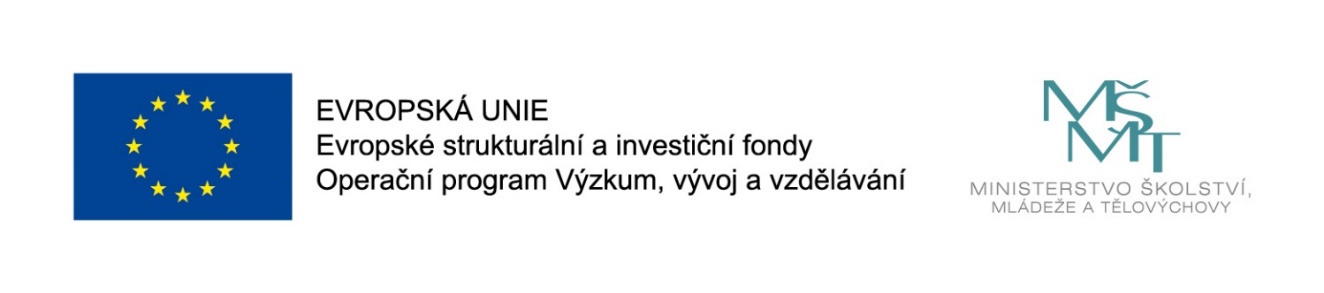 Názevprezentace
Prezentace předmětu:
Marketing of Sevices

Vyučující:
Ing. Michal Stoklasa, Ph.D.
Ing. Martin Klepek, Ph.D.
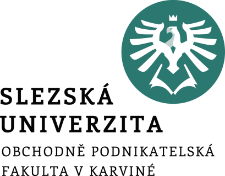 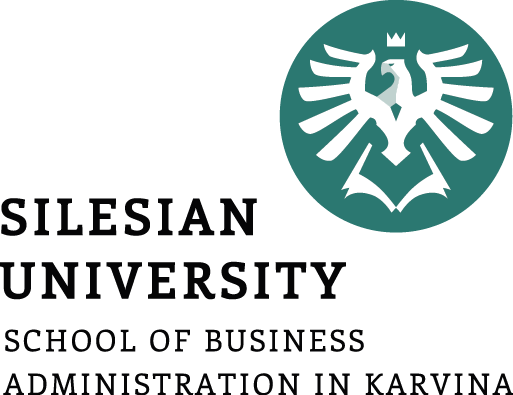 MARKETING MIX: PROCESSES
The aim of the lecture is to explain and overview processes which deliver value to the customer in a service business
.
Michal Stoklasa
Garant předmětu
Martin Klepek
Přednášející
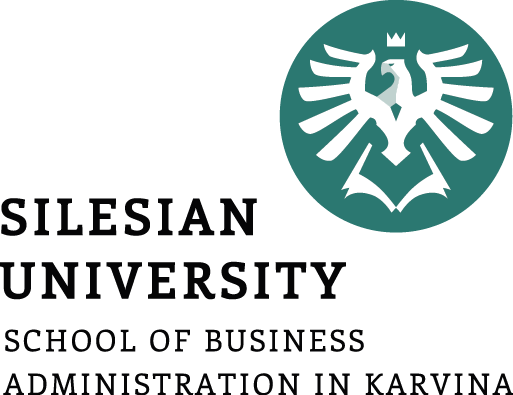 MARKETING MIX: processes
Why is process essential in services
Internal and external marketing
Customer experiences
Perception of services
.
Lecture content
Introduction
The  most  important  difference  between services and goods, is the fact that a service is like beauty, more in the eye of the beholder. 
It is primarily an experience for the customer and those around them – and this means that it must be seen as a performance  by  those  who  are  providing  the  service.
4
[Speaker Notes: Ruskin-Brown (2005)]
Introduction
As  it  is performed rather than ‘produced’, the service marketer must ensure it is well managed. 
This management is addressed in that element of the service marketing mix referred to as ‘PROCESS’.
5
[Speaker Notes: Ruskin-Brown (2005)]
Introduction
Process in services refers to the actual procedures, mechanisms, and flow of activities by  which  the  service  is  delivered the  service  delivery  and  operating  systems.  
In  a  service organisation, the system by which  customer receives delivery of the service constitutes the process.  In  fast  food  outlets  the  process  comprises  buying  the  coupons  at  one  counter  and picking up the food against that at another counter.
6
[Speaker Notes: Urbánek (2014)]
Introduction
The process of a delivery function which can be compared with that of operations management implies the conversion of input into the finished product. But, in a service organisation, there is no clear cut input or output. 
Rather, it is the process of adding value or utility to system inputs to create outputs which are useful for the customers.
7
[Speaker Notes: Urbánek (2014)]
Introduction
It is said that this aspect of the marketing of any service is a major contributor to building customer loyalty, i.e. turning customers into ‘friends and advocates’ and as such is so important that it should be allocated a minimum of 50% of the marketer’s time effort and budget.
8
[Speaker Notes: Ruskin-Brown (2005)]
Types of „marketing“ in services
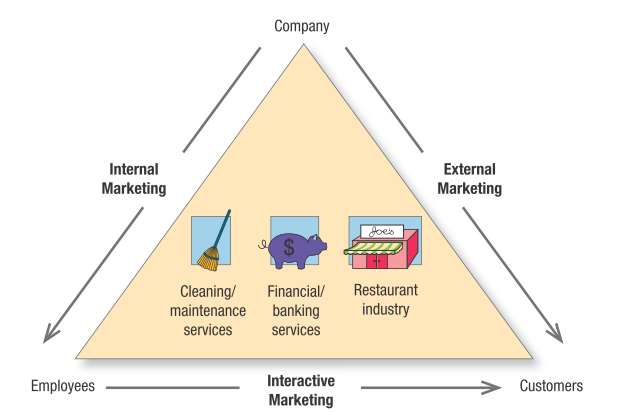 Source: Kolter & Keller (2016)
9
Internal Marketing
Internal marketing is a term commonly used to describe the programmes necessary to instill and maintain a strong service mentality throughout the organisation. For every service, employees remain the primary ingredient of success.
10
Internal Marketing
Internal marketing is a management strategy that focuses on how to develop customer conscious employees. Employees must be skilled, have customer orientation and be service minded  so  that  they  can  influence  customer  perceptions  positively  in  interactions  during production, delivery, client handling, technical service, and other related activities.
11
External Marketing
The  objective  of  external  marketing  is  to  attract  every  customer  to  participate  in  the service  process.
Service companies  should  design  an  effective  promotional  campaign  to  inform,  educate,  persuade, train, and encourage buying and experiencing the service offered.
12
External Marketing
Developments of promotional mix strategies  are vital to the success of  external marketing. 
The most powerful media in services is word of mouth communication. 
Service organisation should  be  careful  of  negative  word-of-mouth.  In  the  absence  of  relevant  and  effective communication,  consumers  may  have  doubts  and  suspicions  about  the  service  offering.
13
Interactive Marketing
Interactive marketing describes the employees’ skill in serving the client. 
Clients judge service not only by its technical quality (Was the surgery successful?), but also by its functional quality (Did the surgeon show concern  and  inspire confidence?). 
In interactive  marketing, teamwork is often  key.
14
Interactive Marketing
Delegating  authority to frontline employees can allow for greater service flexibility and adaptability because it promotes better problem solving, closer employee cooperation, and more efficient knowledge transfer.
Top  service  companies  are  “customer  obsessed.”  
They  have  a  clear  sense  of their target customers and their needs and have developed a distinctive strategy for satisfying them.
15
Case study
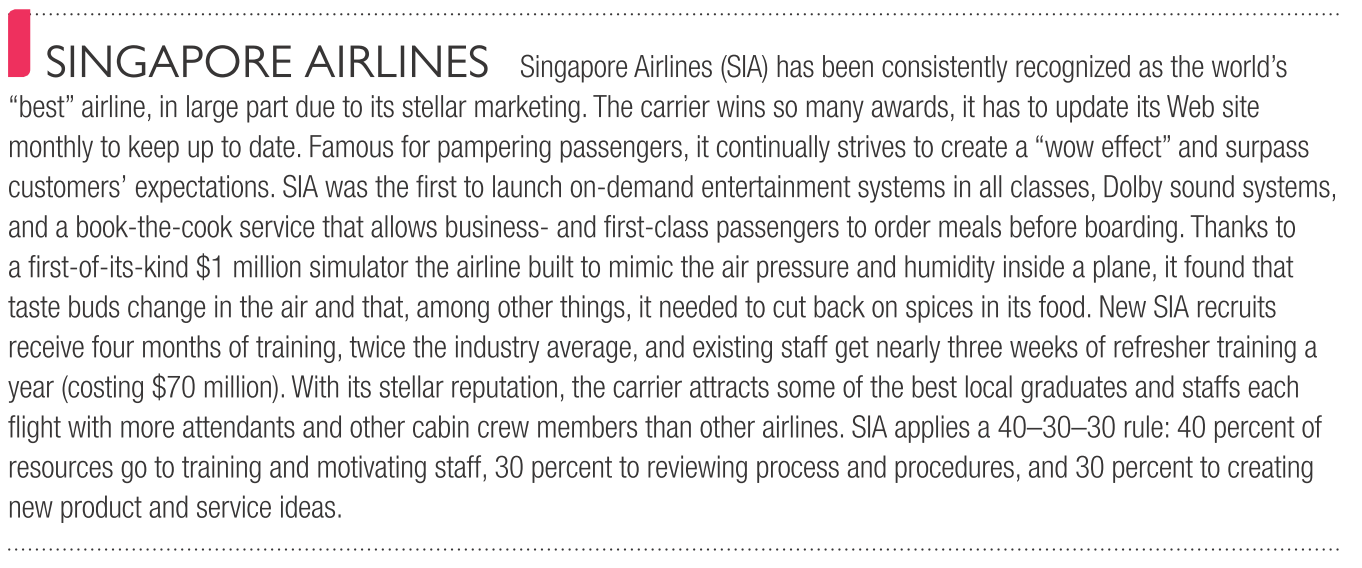 Source: Kolter & Keller (2016)
16
[Speaker Notes: Ruskin-Brown (2005)]
Focus on the experience
Marketers of goods (e.g. motor vehicles) have very little control over how a customer experiences the use of their product, try as they might to inﬂuence this via badging, branding and advertising of the aspirational lifestyle of the stereotypical customer for that model. 
The marketer’s inﬂuence is always at several removes from the actuality of the product’s use.
17
[Speaker Notes: Ruskin-Brown (2005)]
Focus on the experience
The customer of a good is almost invariably out of direct contact with the ﬁrm producing and/or supplying that good when it is used. Whereas:
A service product IS the experience that a customer has when the service is being delivered to them.
A service is no more, and no less than this experience.
A customer’s perception of this experience is THE MOST CRITICAL aspect of its marketing.
18
[Speaker Notes: Ruskin-Brown (2005)]
Focus on the experience
The customer’s favorable experience of the delivery of that service, conﬁrms that they made the right choice of supplier, and promotes the possibility that they will return to this supplier when next they are in the market.
19
[Speaker Notes: Ruskin-Brown (2005)]
Focus on the experience
Favorable perceptions will create and build relationships, unfavourable ones will destroy them. 
So important is this ‘experiential’ aspect of a service that it has been rightly named ‘The Moment of Truth’.
During this ‘Moment of Truth’ all the effort taken to deliver the service either comes to fruition, or is wasted.
20
[Speaker Notes: Ruskin-Brown (2005)]
Perception of services
The customer’s perception will be formed from their perspective, not ours.
All marketers must strive to manage the perceptions of their customers and prospects. 
However, for the service marketer this issue is vital to the extent that a major part of the service marketer’s job has been described (by Tom Peters) as ‘the strategic management of perception’.
21
[Speaker Notes: Ruskin-Brown (2005)]
Perception of services
The  process  by  which  services  are  created  and  delivered  to  the  customer  is  a  major factor within the services marketing mix, as services customers will often perceive the service delivery system as part of the service itself. 
Thus, decisions on operations management are of great  importance  to  the  success  of  the  marketing  of  the  service.
22
[Speaker Notes: Urbánek (2014)]
Perception of services
It is the perceptions of the ‘prospects’ and ‘customers’, not our perception, that will drive their behavior!
23
[Speaker Notes: Ruskin-Brown (2005)]
Perception of services
The wise service marketers will therefore devote at least half of their energy, attention and budget to ensuring that the performance of their service delivers the optimum experience to the customer and turn as many of them as possible into ‘friends’ and ‘advocates’ and thus grow their business.
The  element  of  the  services  marketing  mix  that  covers  this  aspect,  the performance, is process.
24
[Speaker Notes: Ruskin-Brown (2005)]
Service process form customer perspective
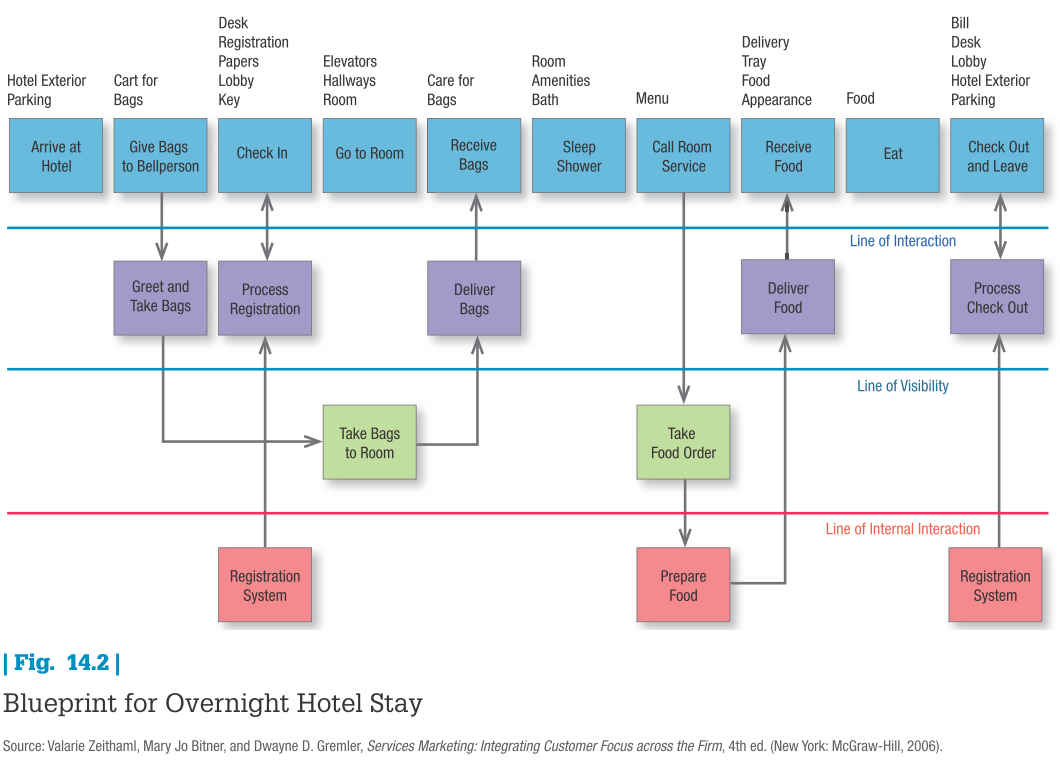 25
[Speaker Notes: Kolter & Keller (2016)]
What a customer may want from a service
Reliability, the service is consistent, dependable and perhaps backed by guarantees.
Accessibility, provided at convenient times and locations with little waiting.
26
[Speaker Notes: Ruskin-Brown (2005)]
What a customer may want from a service
Credibility, the ﬁrm and its staff are seen to be trustworthy in terms of delivering what they promise, and with a respectable track-record in their business.
27
[Speaker Notes: Ruskin-Brown (2005)]
What a customer may want from a service
Prestige, the source/supplier is well respected by the customer’s peers, and at least there will be no disrepute to the customer’s image, at best this will confer status by association.
28
[Speaker Notes: Ruskin-Brown (2005)]
What a customer may want from a service
Security, there will be no ﬁnancial or other risk to the customer.
Privacy,  the  customer’s  confidentiality,  and/or  person  will  be respected.
29
[Speaker Notes: Ruskin-Brown (2005)]
What a customer may want from a service
Responsiveness, the speed and attention given to the customer’s needs, requests, questions and/or problems.
Competence, the service deliverers’ level of relevant skills, know-how, expertise.
30
[Speaker Notes: Ruskin-Brown (2005)]
What a customer may want from a service
Communication, how well do the service deliverers interface with the customer, how accurately and clearly is the service described? 
How well do they feel that the service deliverer(s) listened to them?
31
[Speaker Notes: Ruskin-Brown (2005)]
What a customer may want from a service
Courtesy, the pleasantness/friendliness of the service deliverers toward the customer.
Stress  free,  i.e.  freedom  from  physical  and/or  mental  stress,  the customer feels welcome, feels ‘at home’ when dealing with the service provider.
32
[Speaker Notes: Ruskin-Brown (2005)]
Classification of service encounter types
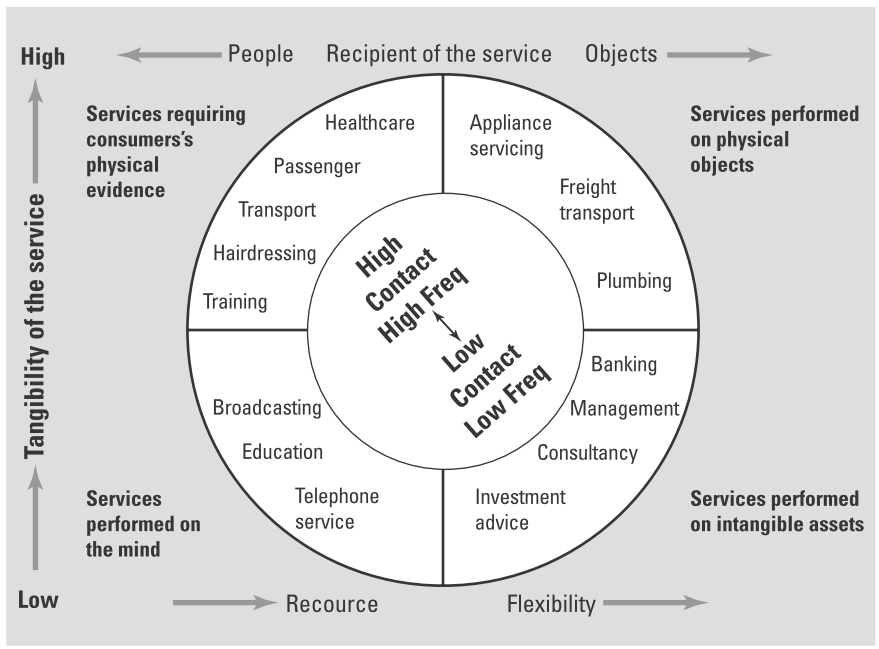 33
Source: Ruskin-Brown (2005)
[Speaker Notes: Ruskin-Brown (2005)]
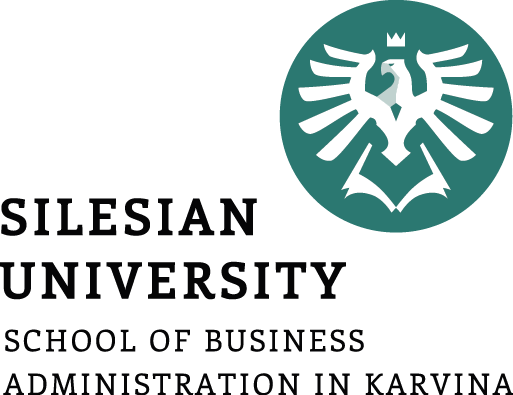 Conclusion
The  process  by  which  services  are  created  and  delivered  to  the  customer  is  a  major  factor within the services marketing mix, as services customers will often perceive the service  delivery system as part of the service itself. 
Thus, decisions on operations management are of great  importance  to  the  success  of  the  marketing  of  the  service.  In  fact,  continuous coordination  between  marketing  and  operations  is  essential  to  success  in  most  services businesses.  Identification  of  process  management  as  a  separate  activity  is  a  prerequisite  of service  quality  improvement.  
The  importance  of  this  element  is  especially  highlighted  in service businesses where inventories cannot be stored.